Motivaciones Intrínseca y Extrínsecas
Procesos Psicológicos Básicos – 2022
Facultad de Cs. Sociales
Todos los ambientes en los que nos encontramos, discriminan entre conductas deseables e indeseables.

La gente no siempre genera su propia motivación desde el interior, en lugar de ello son pasivos y buscan el ambiento les proporcione. Tales hechos se constituyen en incentivos.
01
Motivaciones Intrínsecas
Motivación Intrínseca
Es la propensión inherente a involucrarse en los propios intereses y ejercer las propias capacidades. Surge de manera espontánea de las necesidades psicológicas y los esfuerzos innatos de crecimiento.

Proviene de las experiencias espontáneas de sentirse autónomo, competente o afín (“Es divertido”; “esto me gusta”; “es interesante”).

Esta es una motivación natural, que conduce a beneficios importantes para el individuo incluyendo persistencia, creatividad, compresión conceptual y bienestar subjetivo.
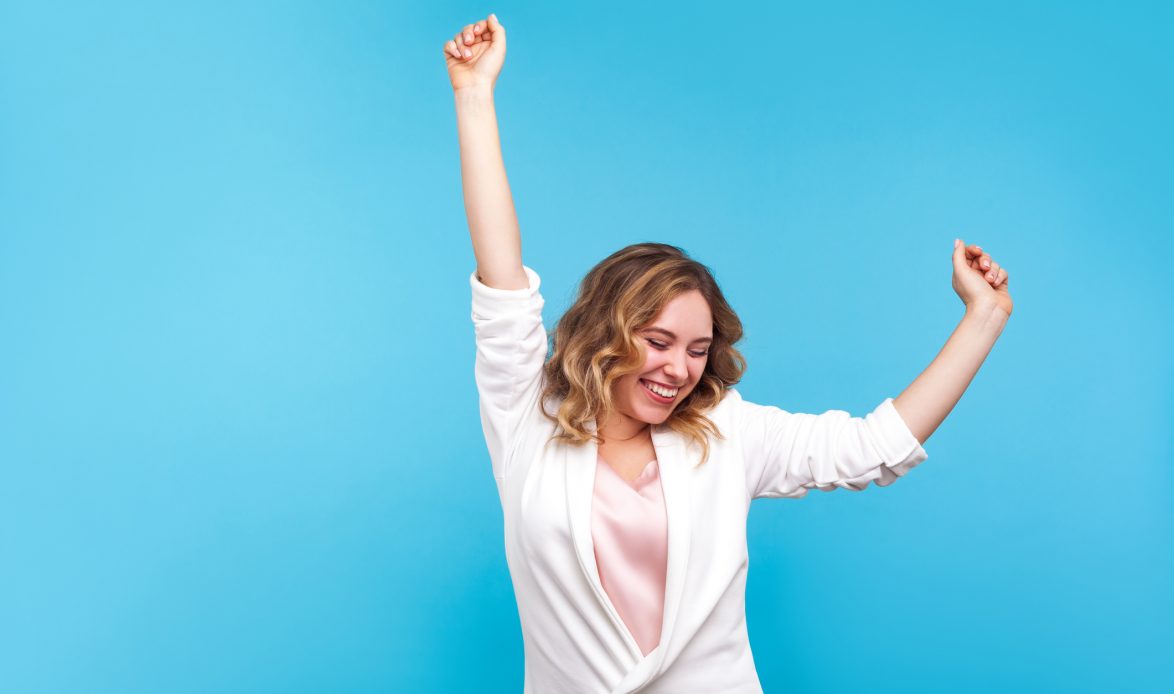 BENEFICIOS DE LA M. INTRÍNSECA
Persistencia
Creatividad
La creatividad aumenta por M Intrínseca y declina antes sucesos de control.
Mientras mayor sea la M. Intrínseca mayor será la persistencia
01
02
Bienestar
Comprensión Conceptual
La búsqueda de metas intrínsecas conduce a un mejor funcionamiento y bienestar.
04
03
La M. Intrínseca mejora la comprensión de lo que se quiere aprender.
02
Motivaciones
Extrínsecas
Motivación Extrínseca
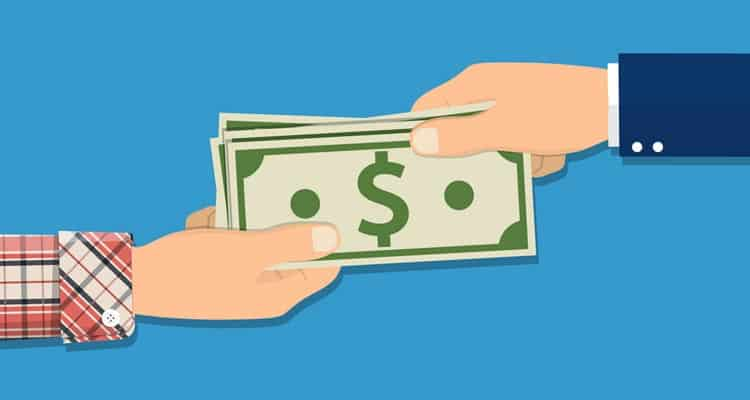 Proviene de los incentivos y consecuencias en el ambiente.
En lugar de participar por la satisfacción inherente, la motivación surge de algunas consecuencias independientes de la actividad en sí, en otras palabras, se busca participar por la búsqueda de la consecuencia deseable de la actividad.
Es una razón creada ambientalmente para iniciar o persistir en una acción.
Incentivos, consecuencias y recompensas
Incentivos
Es un suceso ambiental que atrae o repele a una persona dirigirse o alejarse a seguir un curso de acción específico.
Anteceden al comportamiento y esto genera una expectativa.
El valor de este se aprende con la experiencia y deben ser probados como un medio confiable de predicción.
Incentivos, consecuencias y recompensas
Reforzadores
Cualquier factor que refuerza la conducta. Estos funcionan porque reducen la pulsión, son atractivos, producen estimulación cerebral placentera, aumenta la activación, etc.
Castigos
Factor extrínseco que disminuye una conducta. Puede generar efectos secundarios como emocionalidad negativa, daño en la relación y modelamiento negativo al afrontar comportamiento indeseable en los demás.
Costos ocultos de la recompensa
La imposición de una recompensa extrínseca por realizar una actividad intrínseca, causa que se socave la motivación intrínseca futura.
Perjudica la calidad del desempeño y el proceso de aprendizaje.
Las recompensas distraen la atención del aprendizaje hacia la recompensa.
Tiene más probabilidades de buscar información rápida a expensas de comprender conceptualemente.
Socavan la autorregulación autónoma.
Las recompensas esperadas y tangibles disminuyen la motivación intrínseca, mientras que las recompensas inesperadas y verbales la mantienen.
03
Teoría de la Evaluación Cognitiva
Teoría de la Evaluación Cognitiva
Las consecuencias y recompensas también proveen realimentación acerca de su comportamiento y competencia.

La teoría de la evaluación cognitiva afirma que todes los sucesos externos tienen un aspecto de control como un aspecto informativo. 
El aspecto controlador afecta la necesidad de autonomía 
El aspecto informativo afecta la necesidad de competencia.
Los sucesos externos afectan la motivación intrínseca cuando influyen en el locus percibido de causalidad (si son por causas externas al sujeto o propias del sujeto). Los hechos con un PLOC más externo reducen la M. Intrínseca y aumentaran la M. Extrínseca y viceversa.
01
Los sucesos externos afectan la M. Intrínseca cuando influye en el comportamiento, así los que sucesos que promueven una mayor competencia aumenta la M. Intrínseca.
02
El aspecto informativo facilita un PLOC interno y de competencia, que aumenta la M. Intrínseca. El aspecto controlador facilita un PLOC externo que socava la motivación intrínseca y promueva la extrínseca.
03
04
Tipos de Motivación
Locus percibido de control
Regulación
Características
Motivación
No intencional, sin valoración, incompetencia.
Sin regulación
Impersonal
Desmotivación
Obediencia, recompensas y castigos externos
Externo
Regulación externa
Regulación introyectada
Poco externo
Autocontrol, participación del yo, recompensa interna
Motivación Extrínseca
Poco interno
Importancia personal, valoración constante.
Regulación identificada
Interno
Regulación integrada
Congruencia con valores, síntesis con el self
Interés, disfrute, satisfacción inherente
Interno
Regulación Intrínseca
Motivación Intrínseca